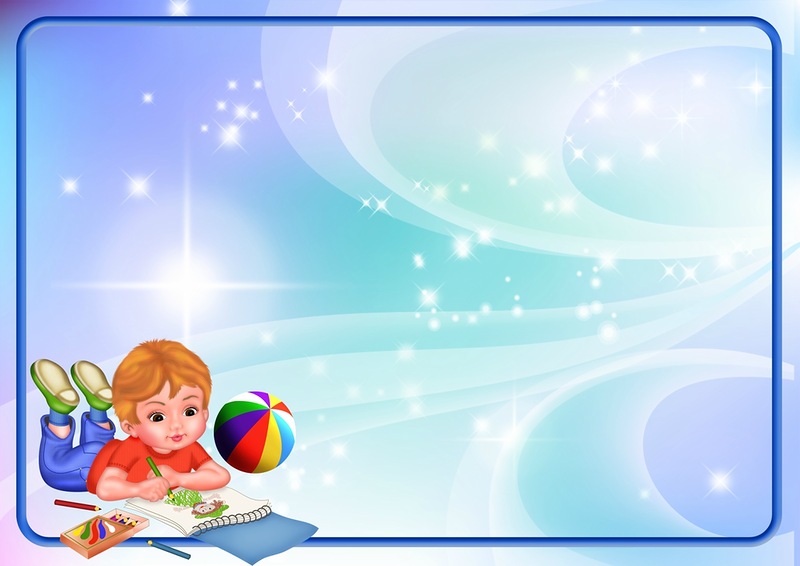 Организация работы с одарёнными детьми и детьми, имеющими повышенную мотивацию к учебно-познавательной деятельности
 5 – 7 лет в
        МКОУ «ПРОГИМНАЗИЯ «ЛАСТОЧКА»
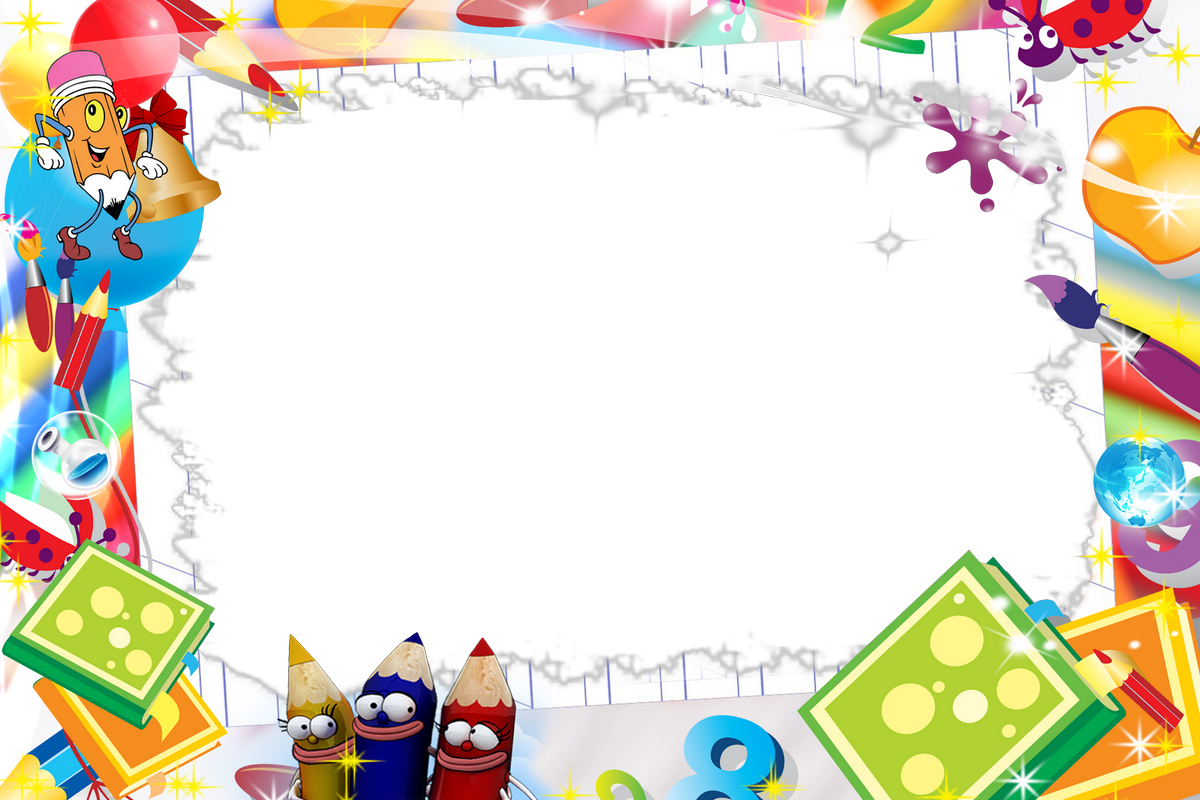 «Генеологическое древо семьи»
Творческие работы с детьми
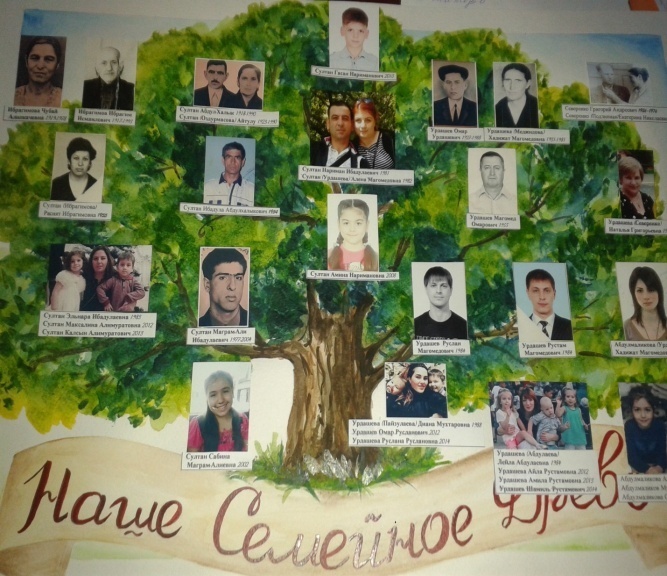 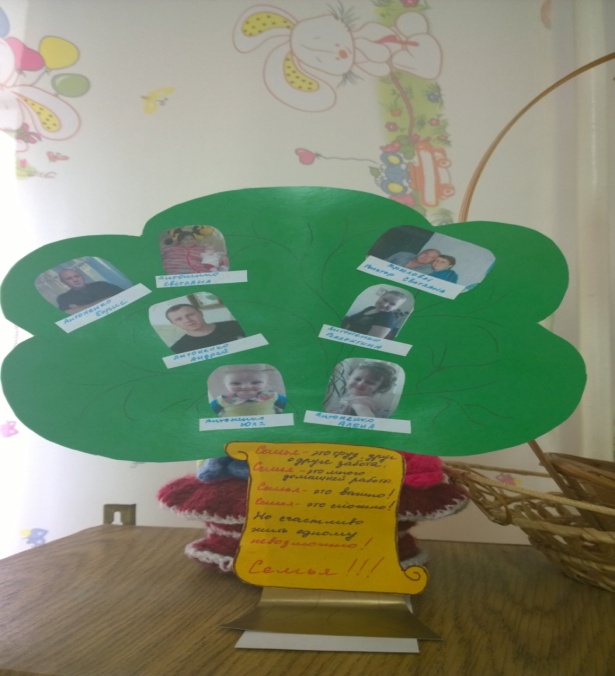 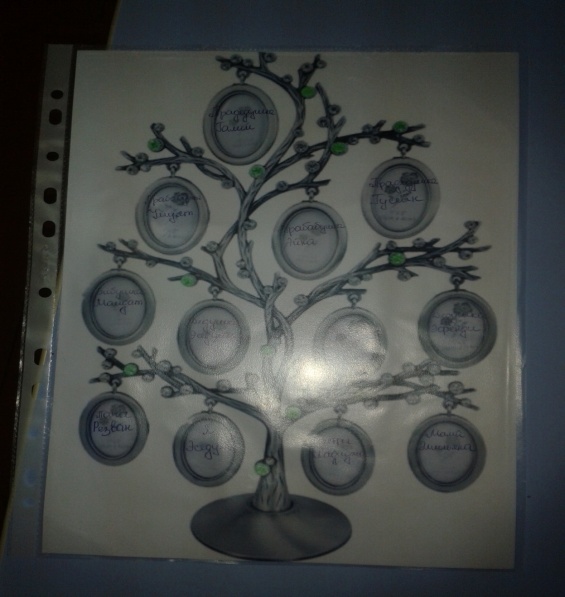 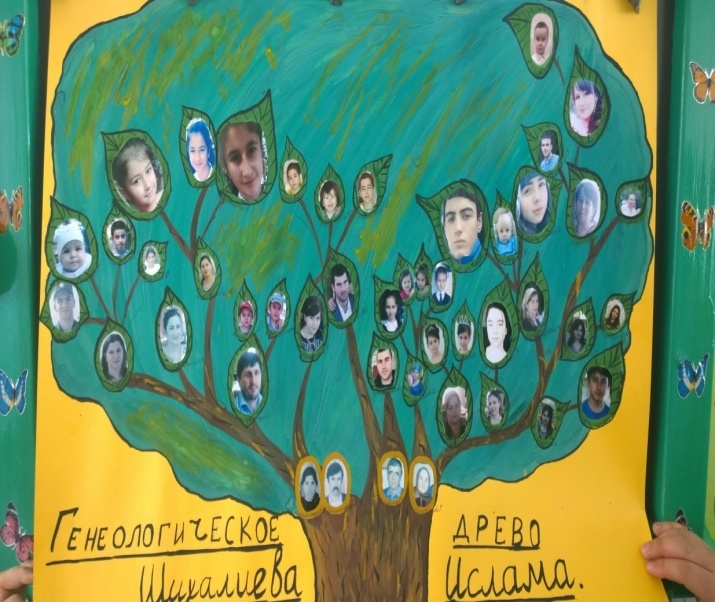 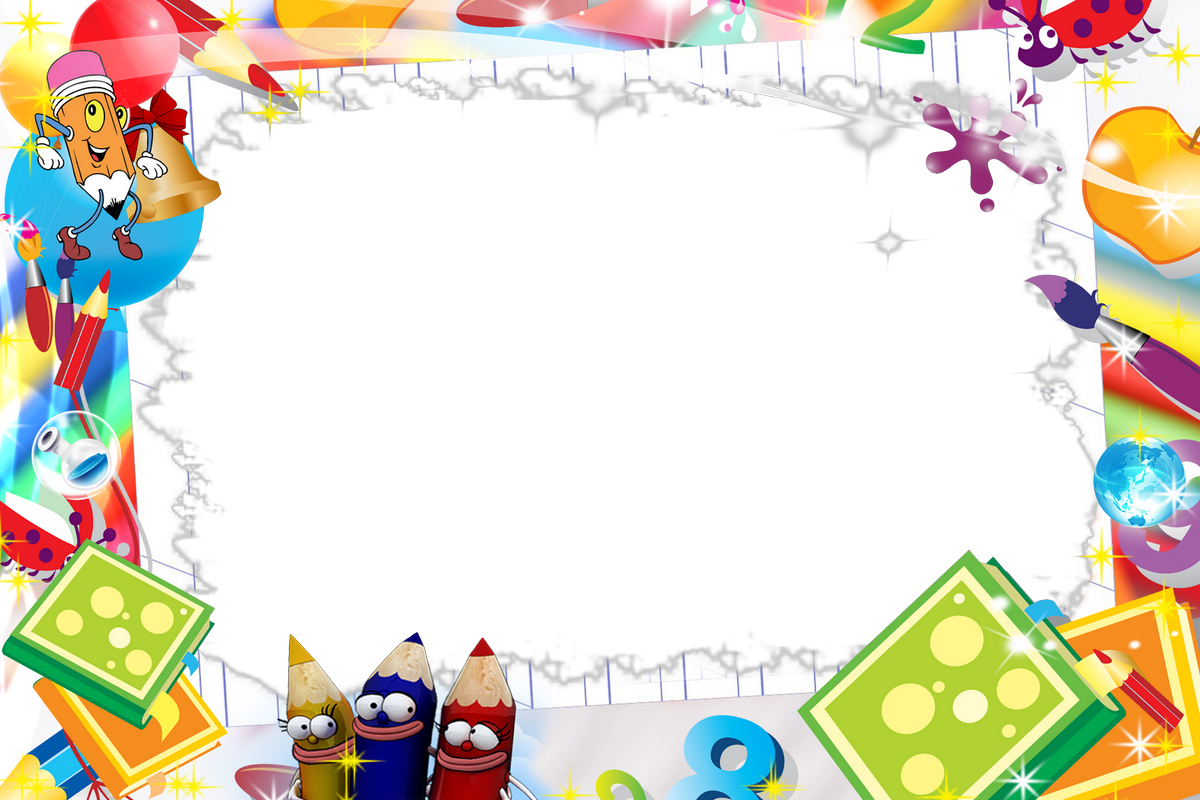 ИГРА ВИКТОРИНА ДЛЯ ДЕТЕЙ СТАРШИХ ГРУПП
В гостях у сказки
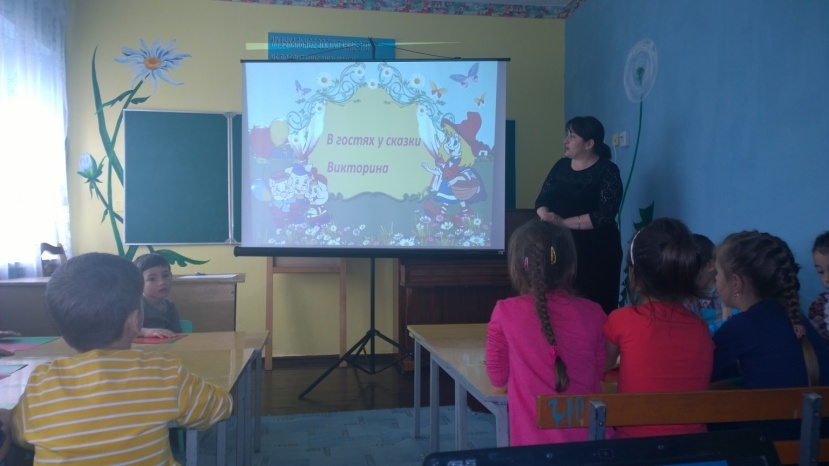 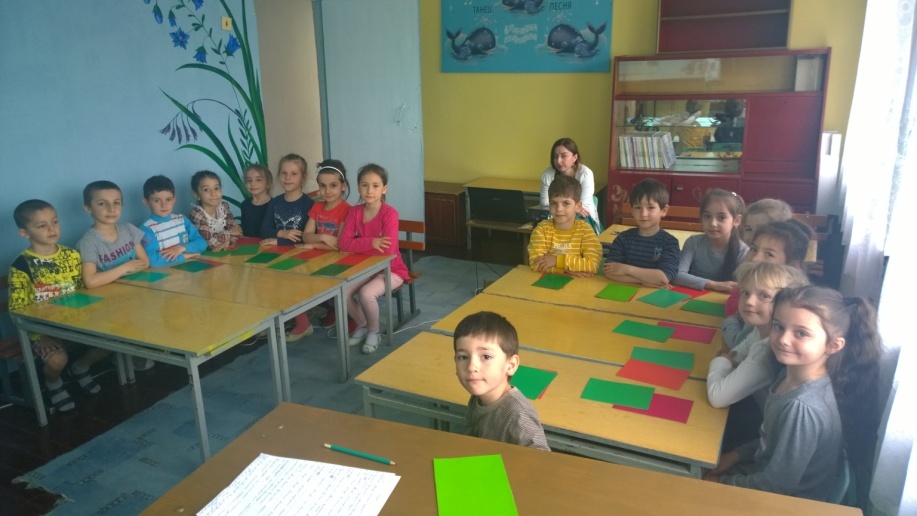 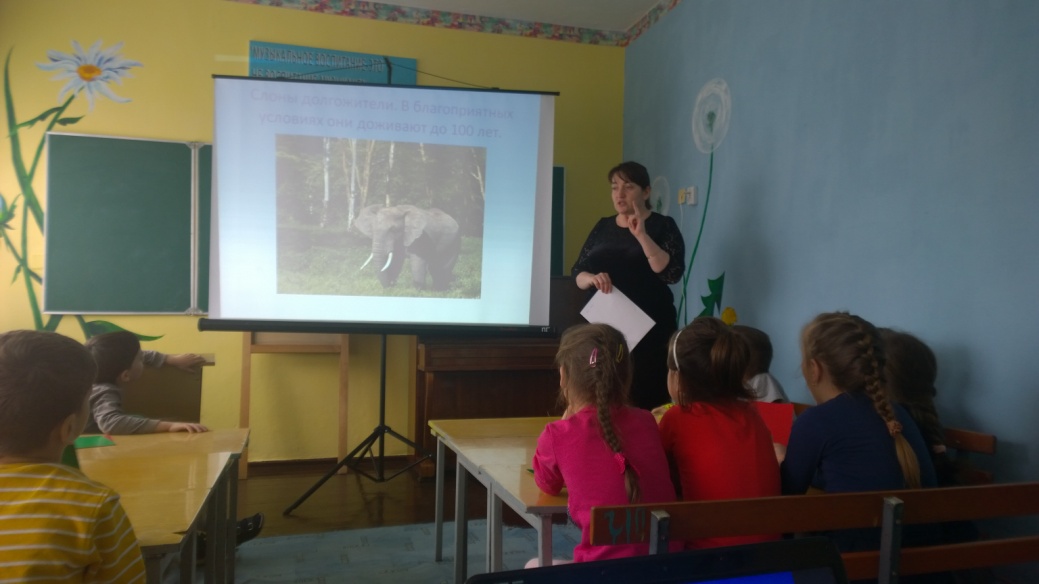 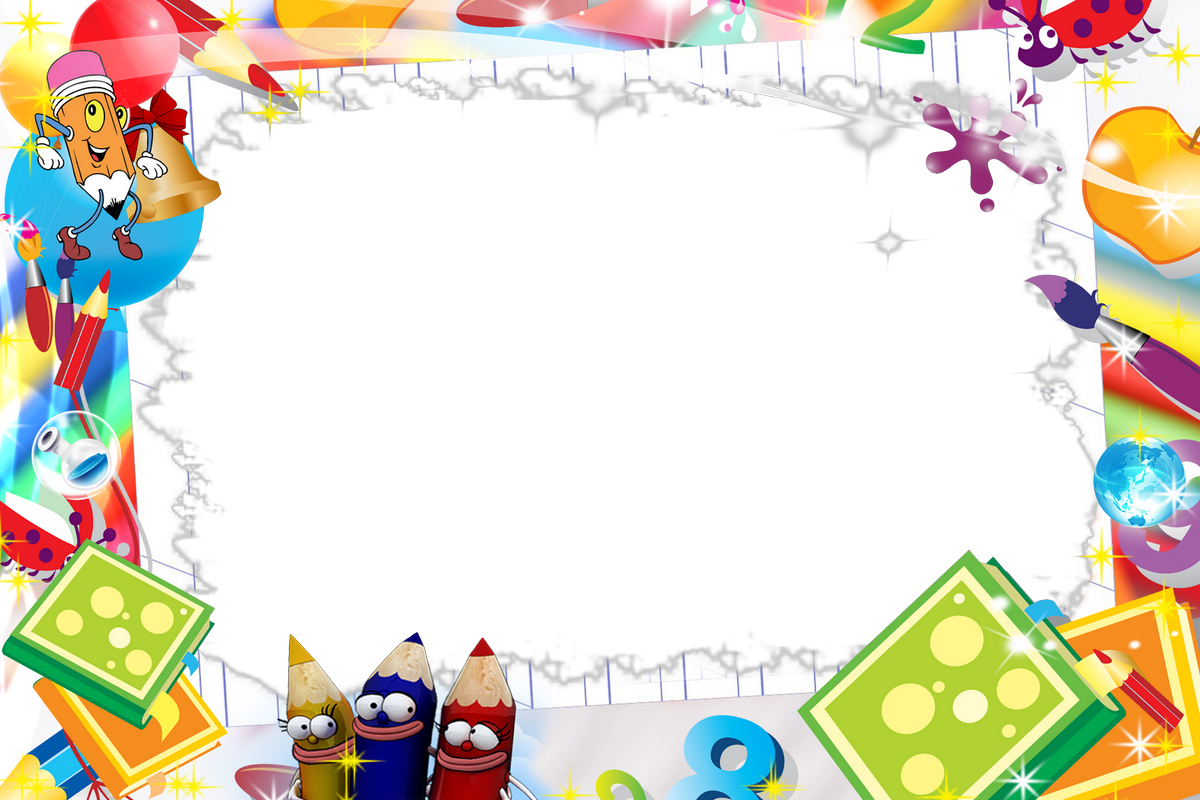 Интеллектуально-познавательная игра-викторина
с детьми, и с родителями подготовительной группы.
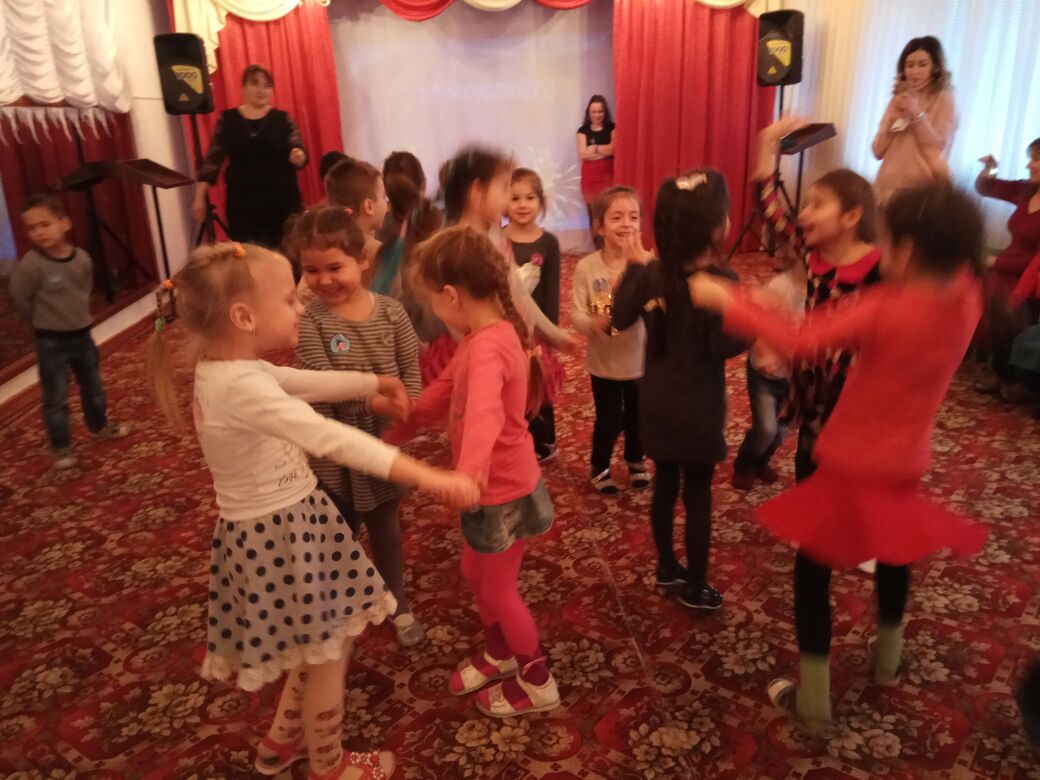 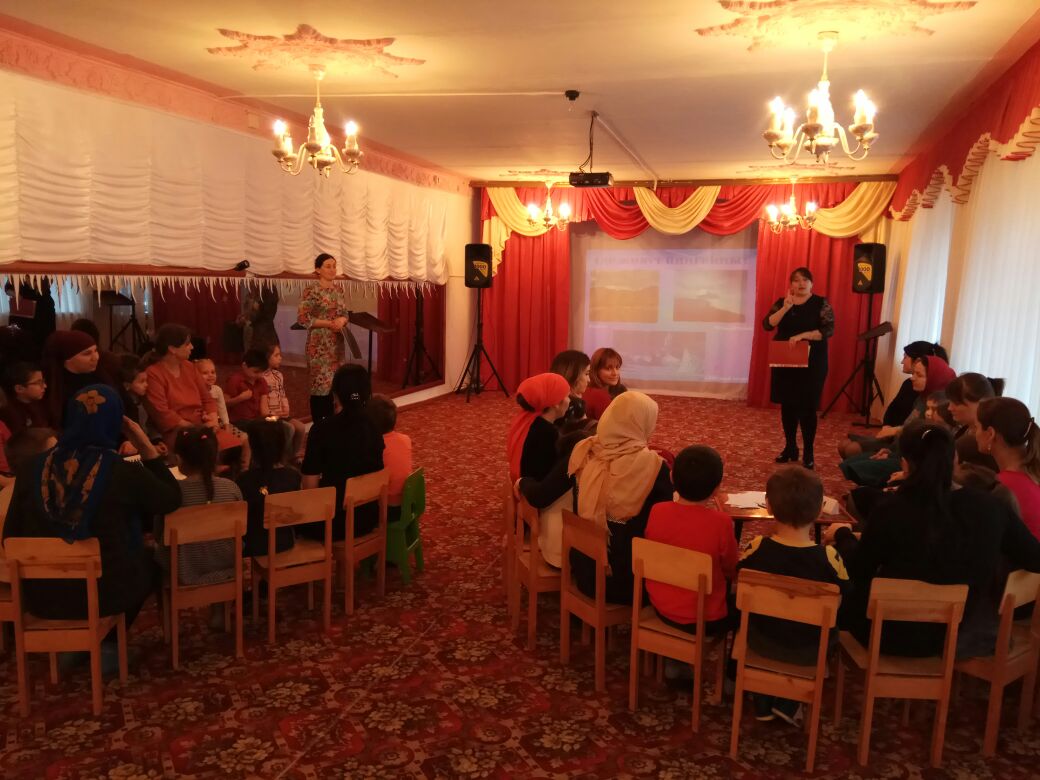 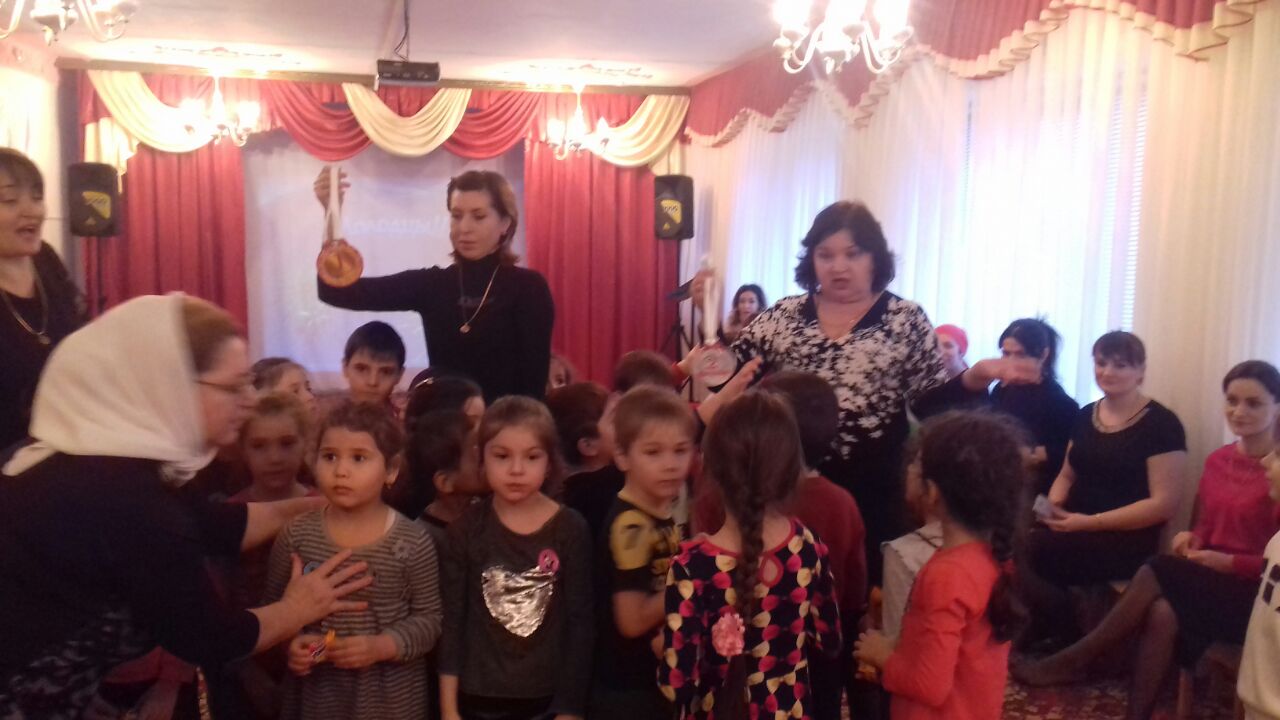 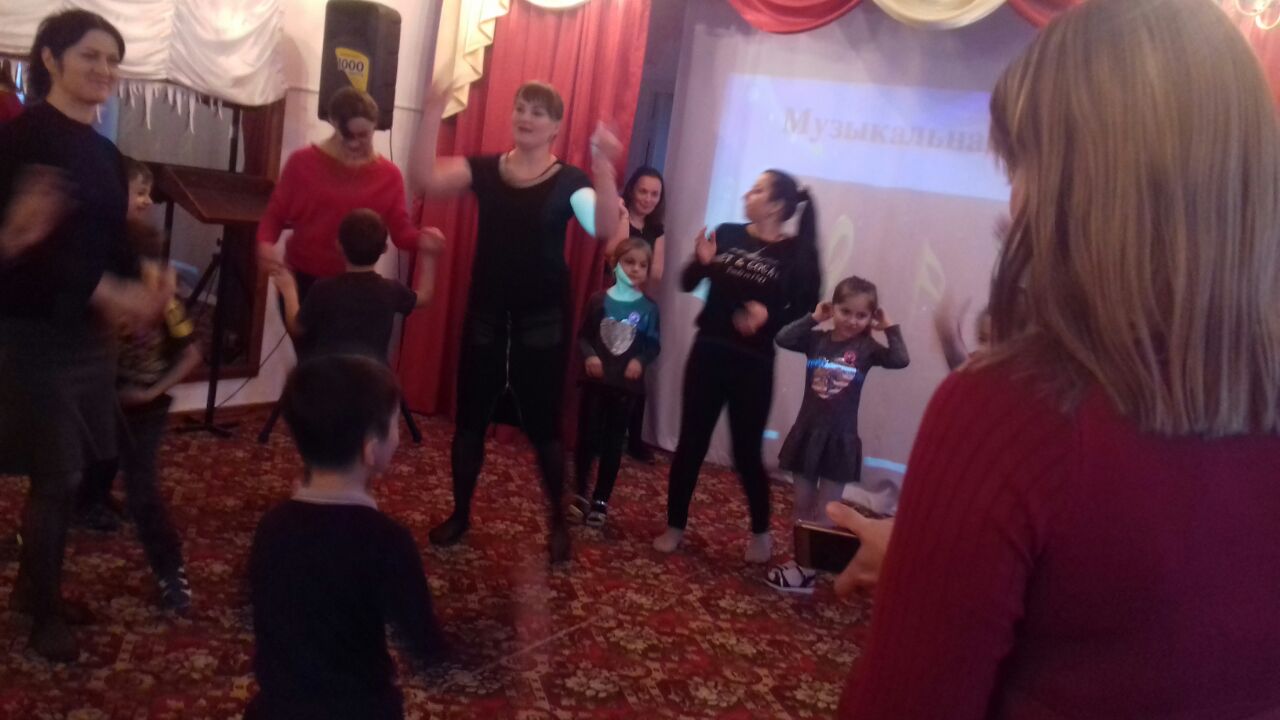 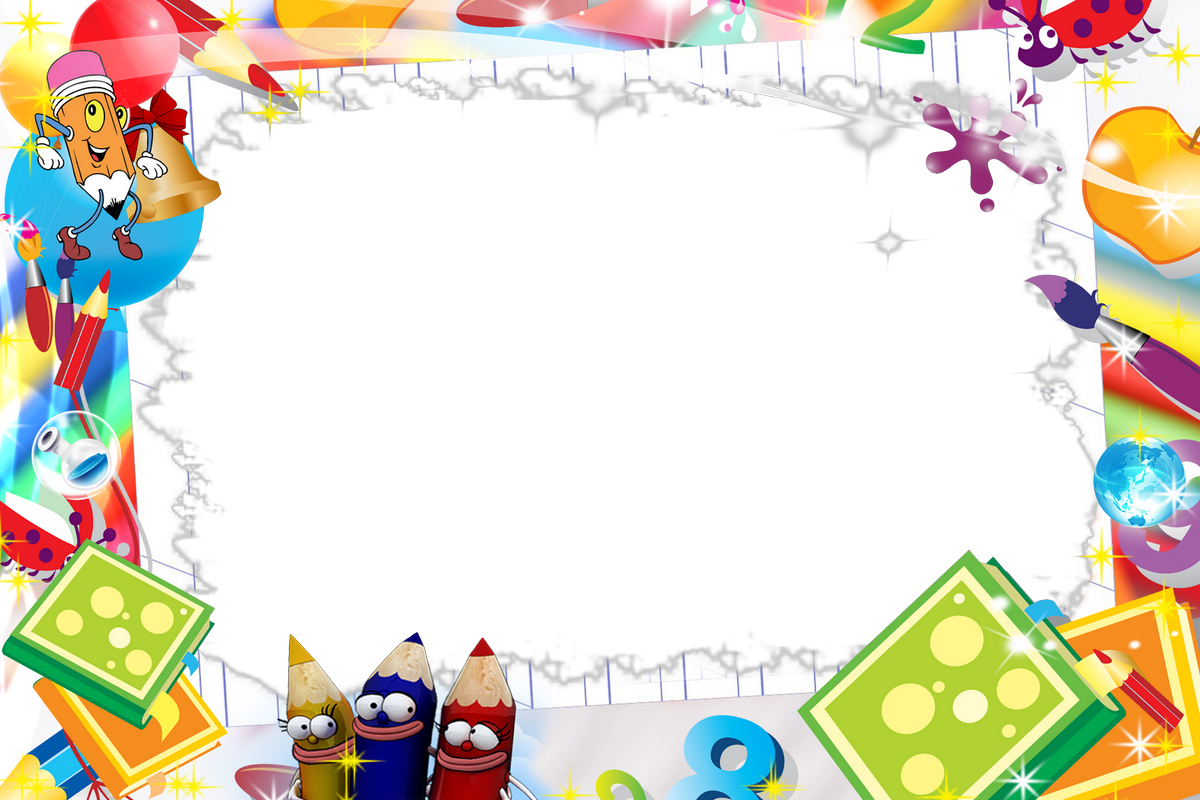 Интеллектуальная викторина для  дошкольников
«Самый, самая, самое»
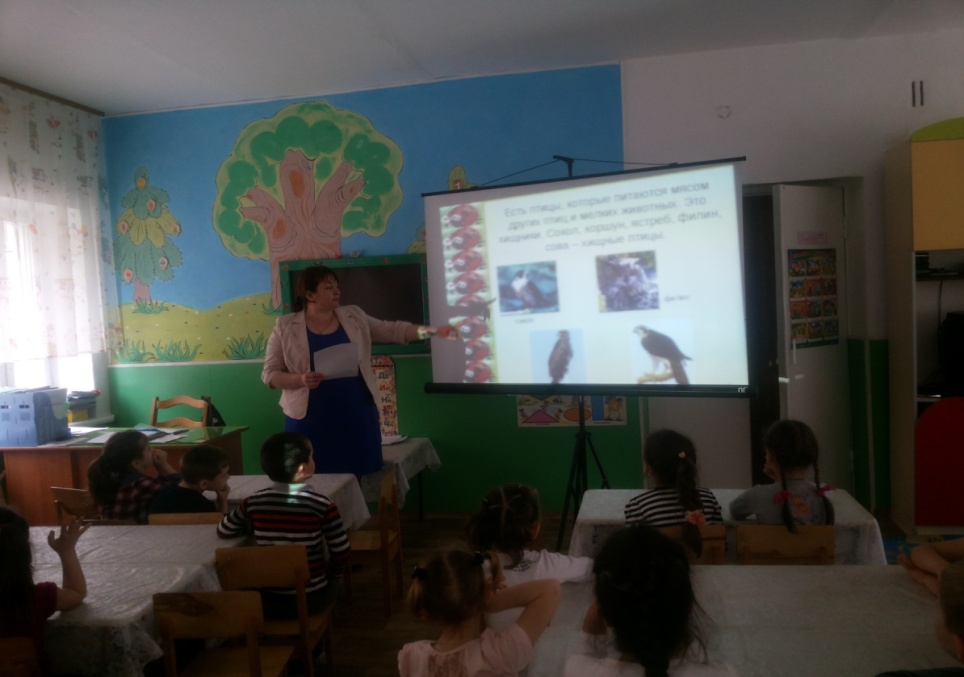 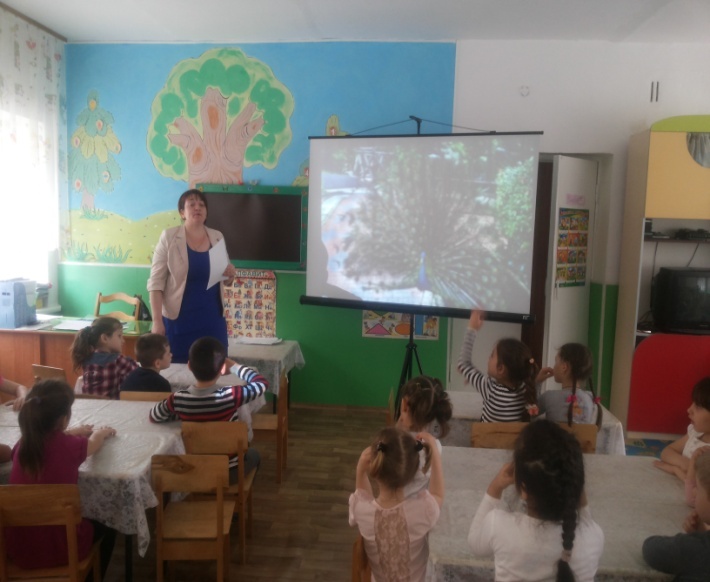 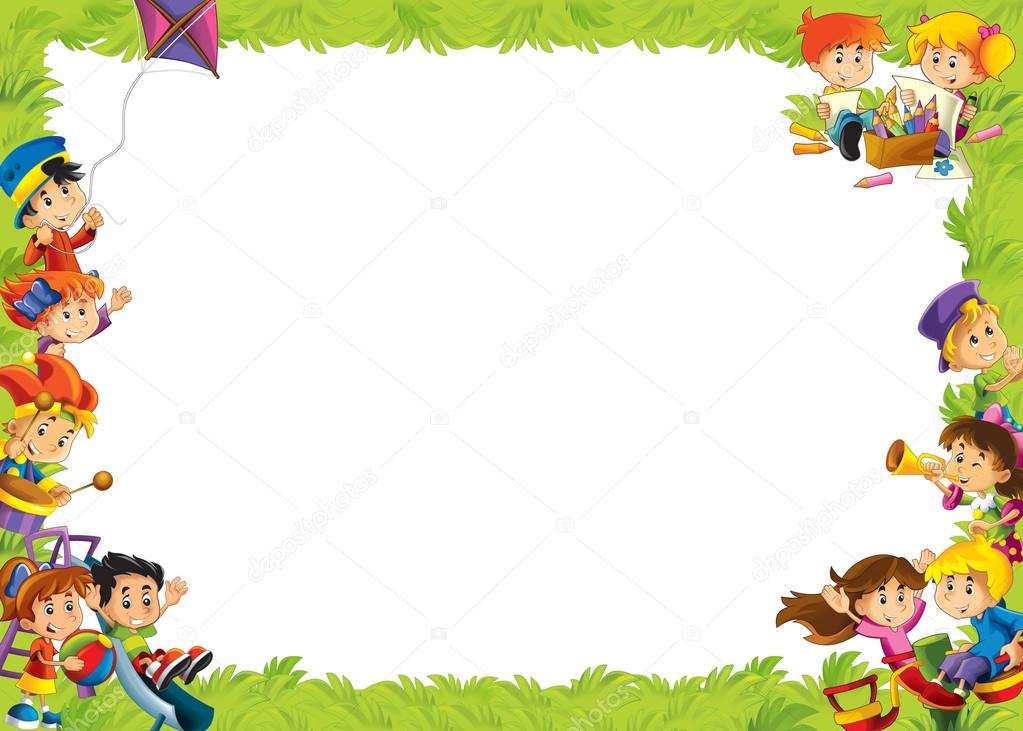 Литературная гостиная
               Торжественное награждение
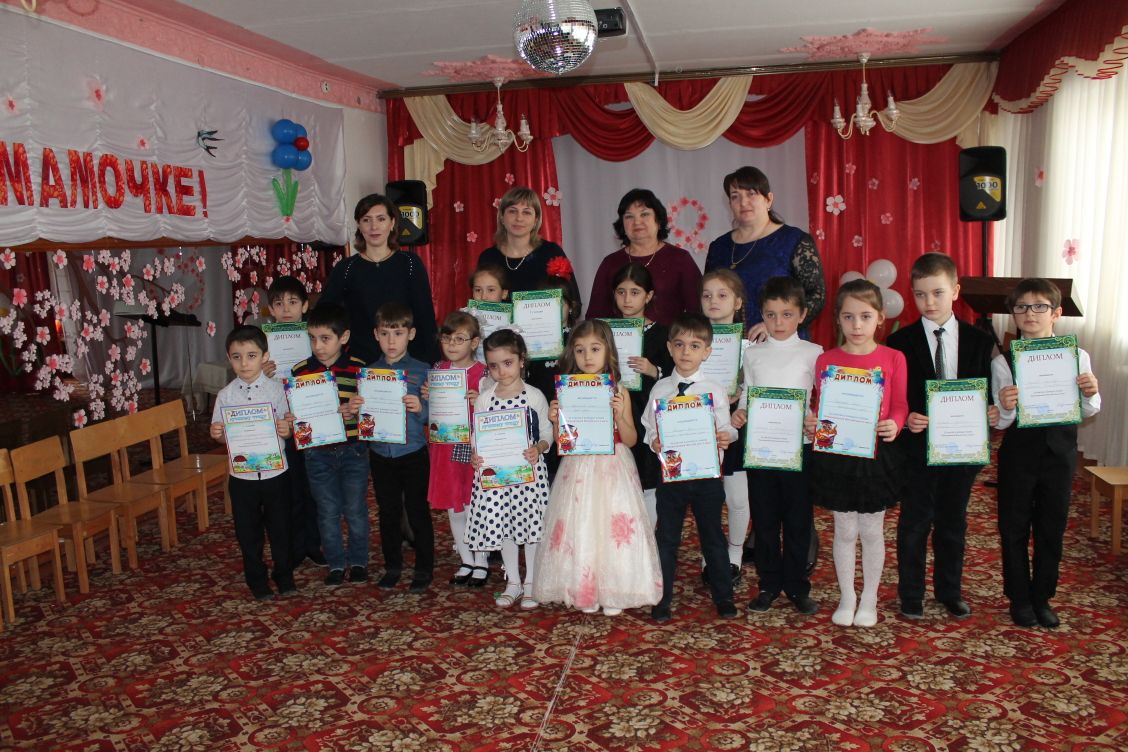 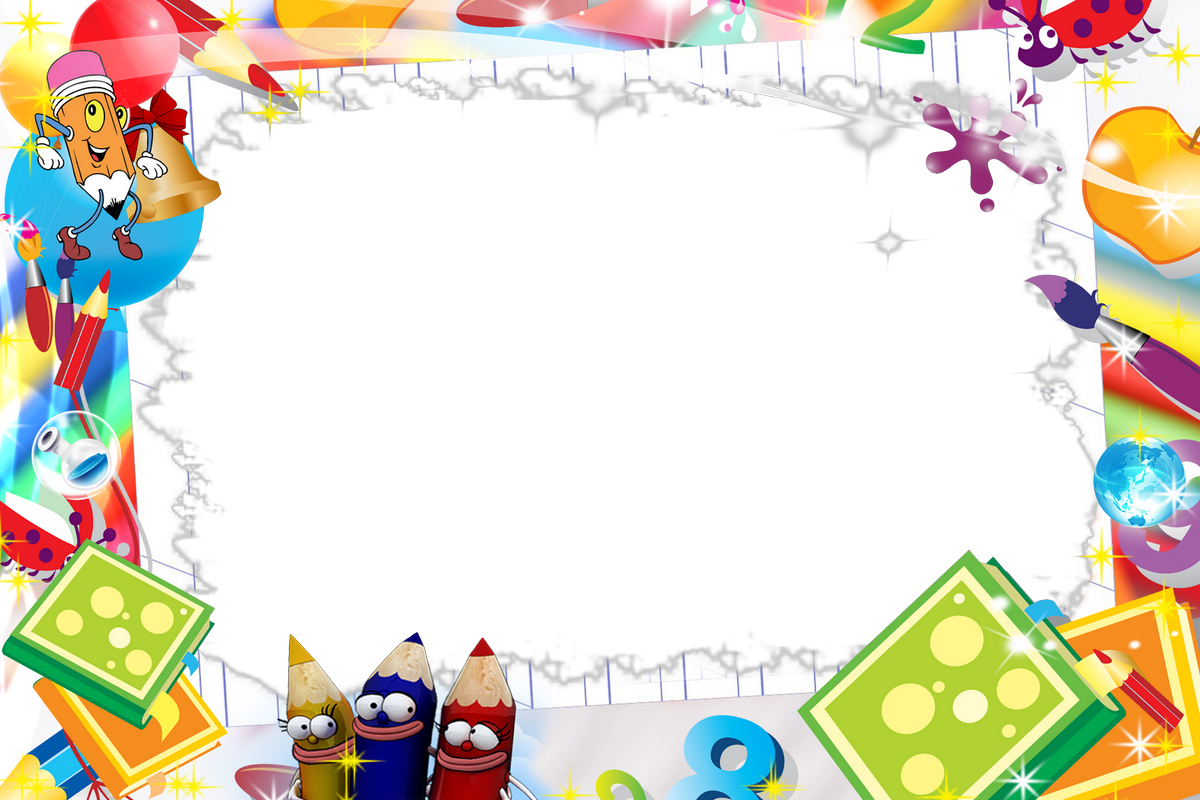 Участие в Республиканском конкурсе исследовательских работ «Науки юношей питают»
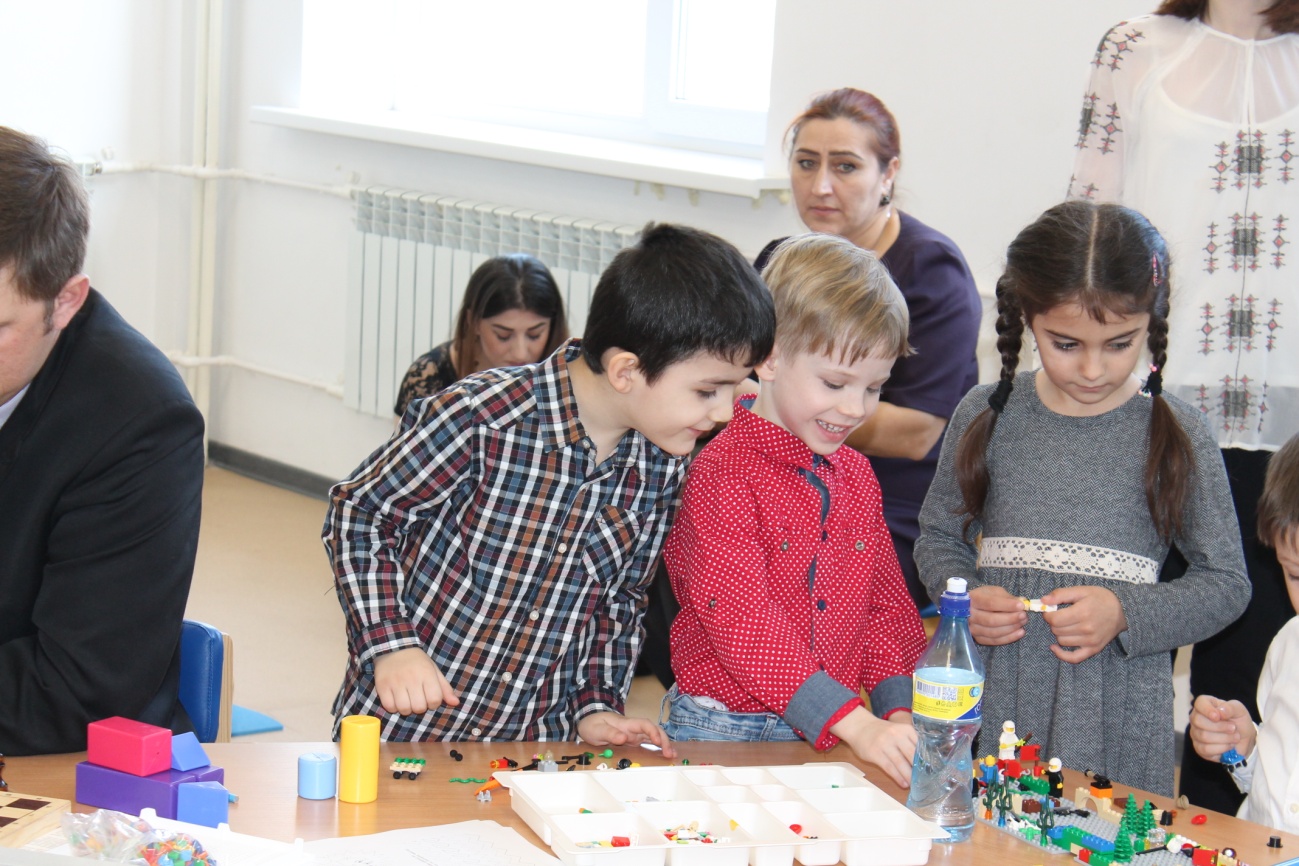 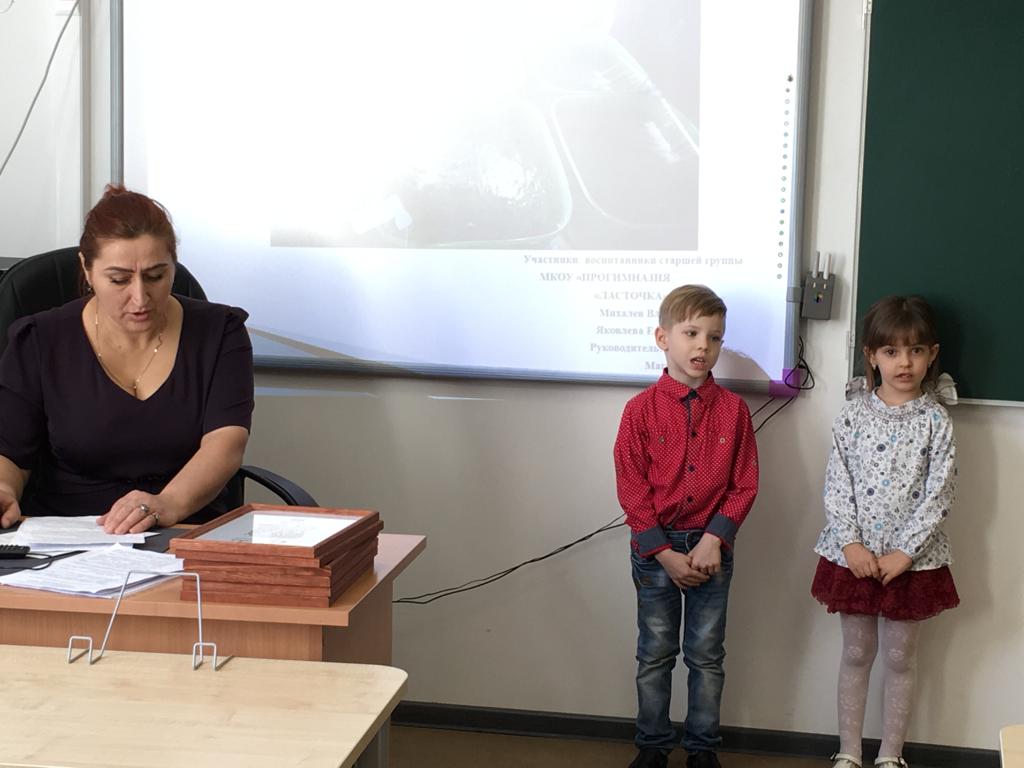 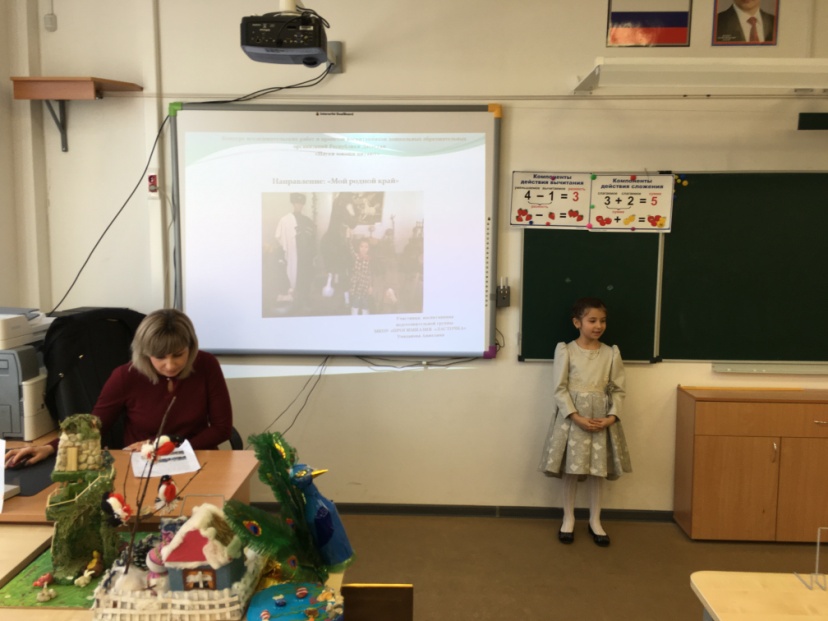 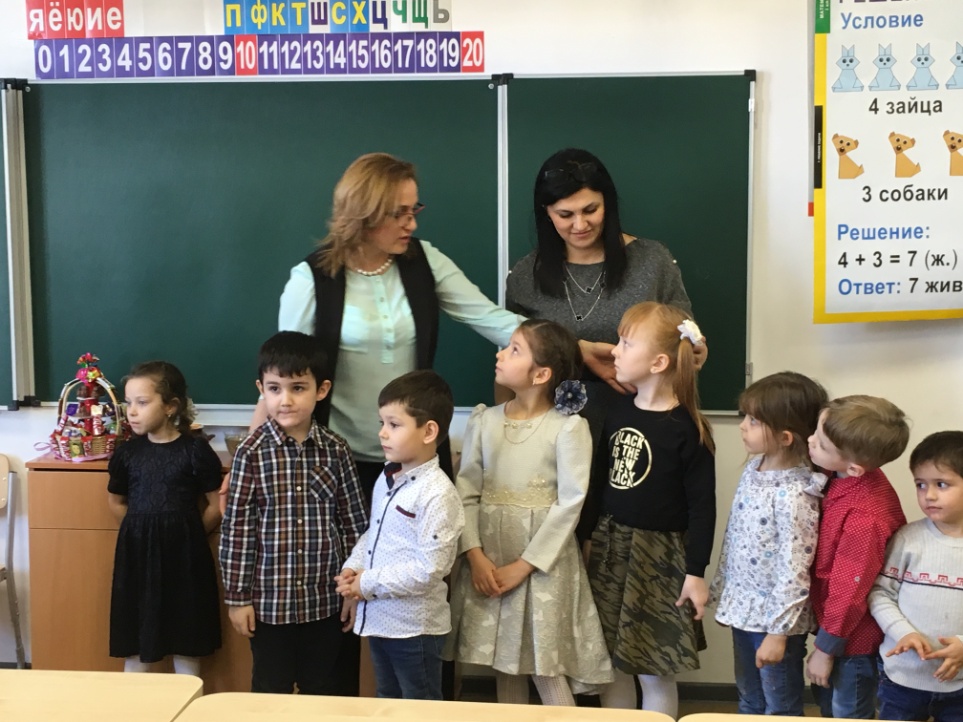 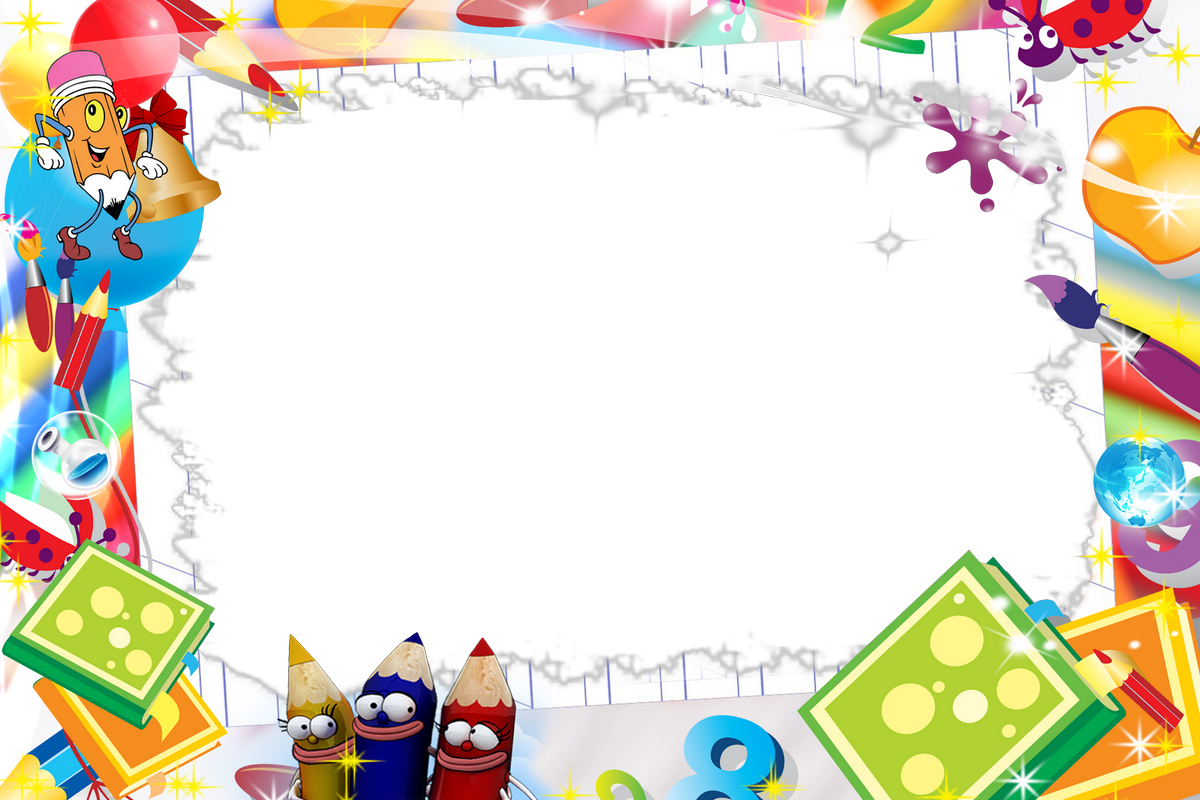 Индивидуальные и подгруповые занятия
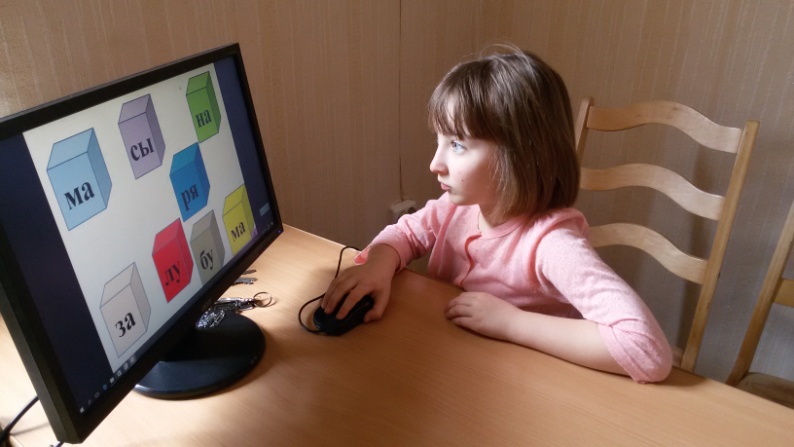 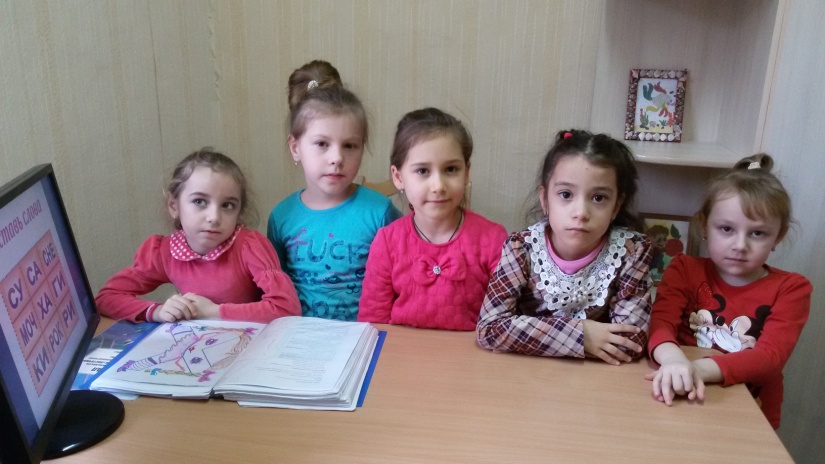 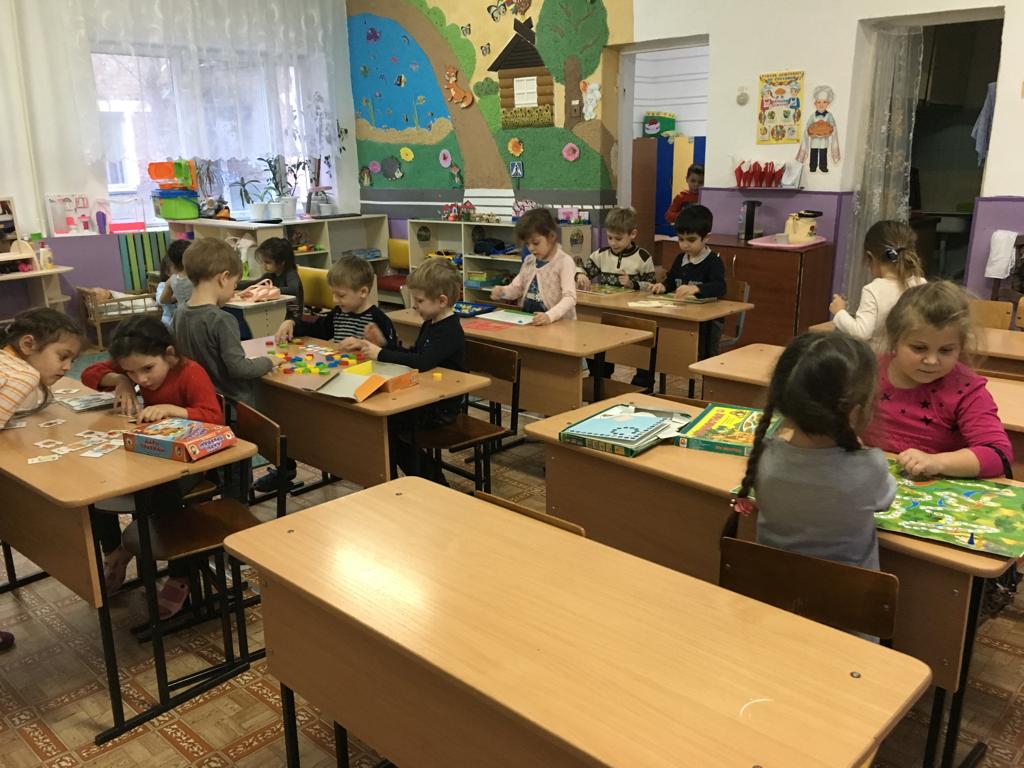 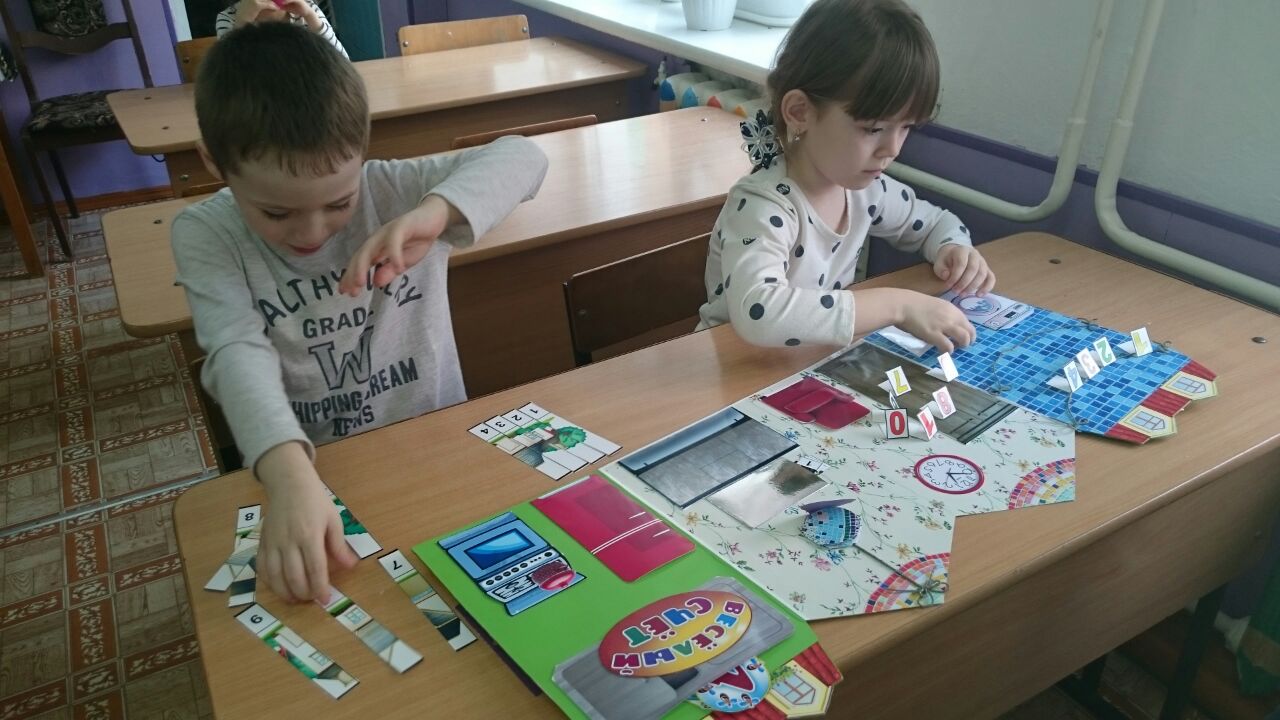 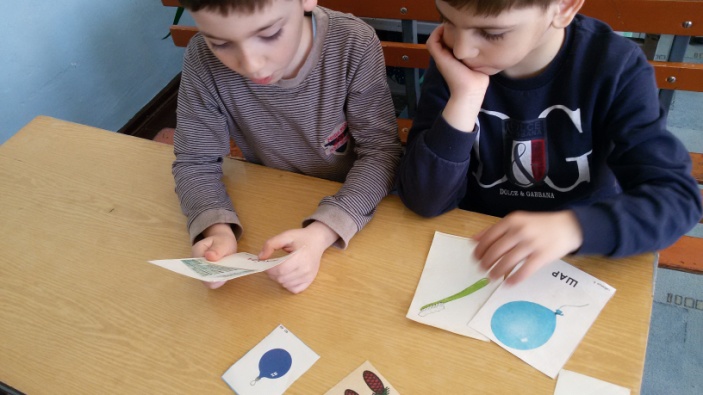 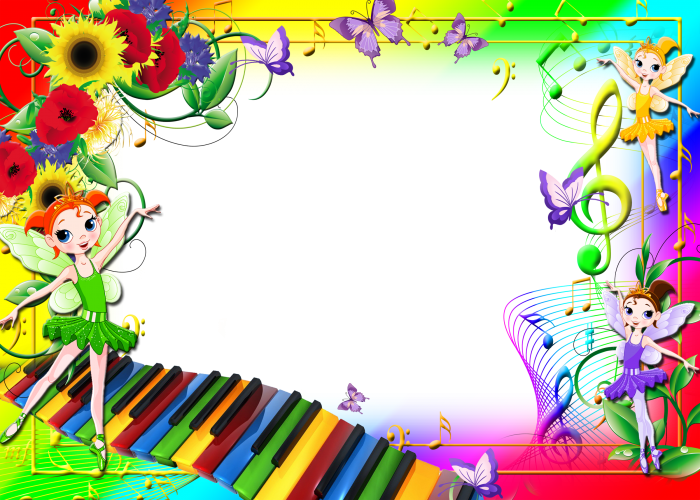 Участница и победительница городского конкурса эстрадной песни
              «Кизлярская звёздочка»
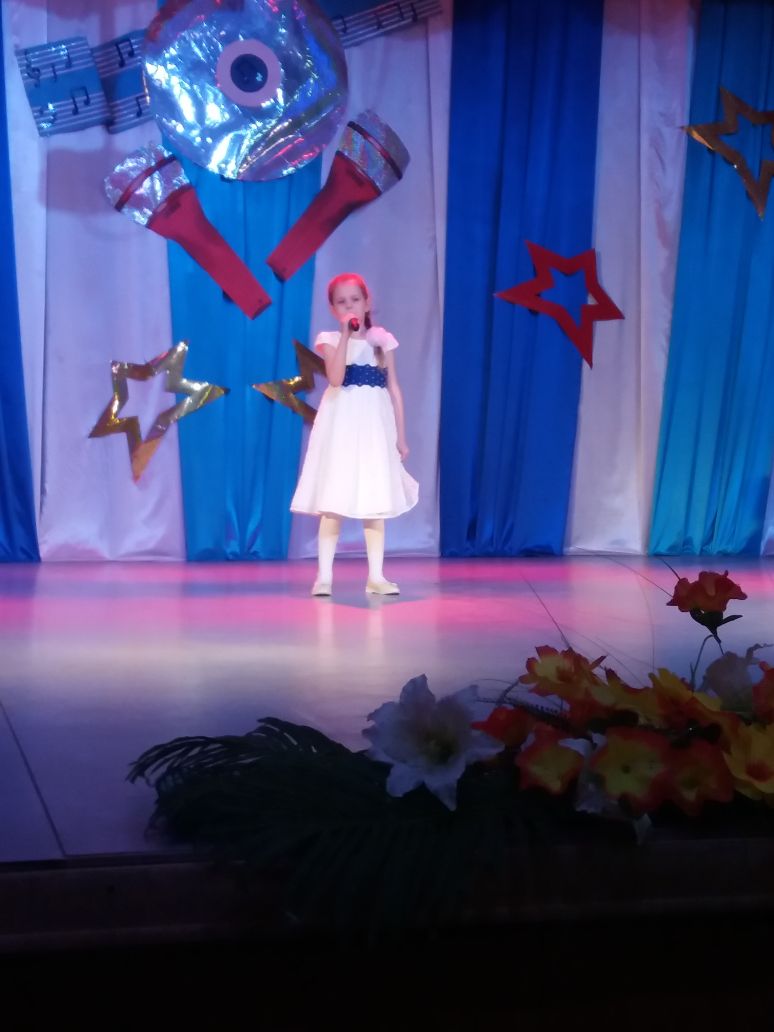 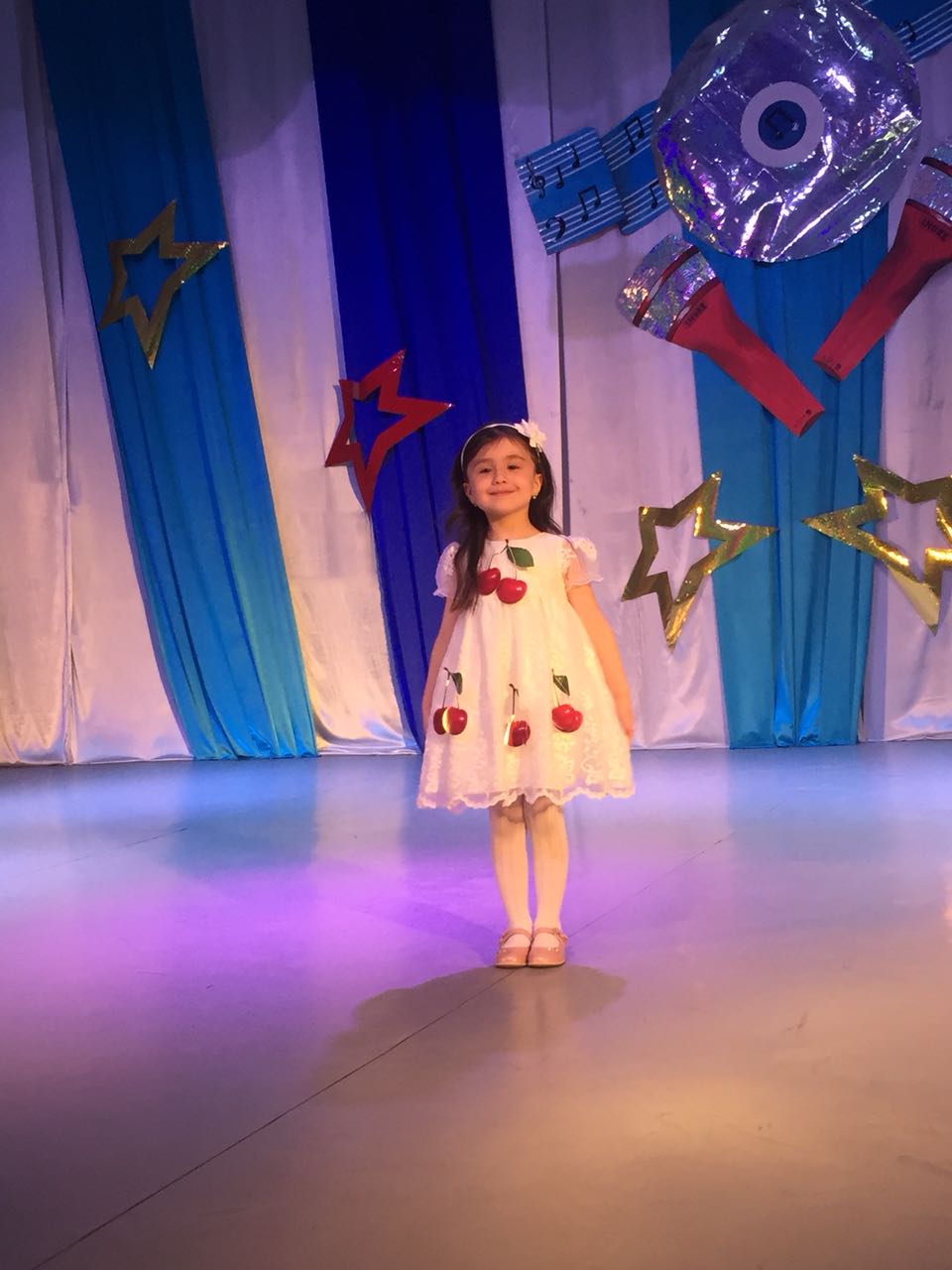 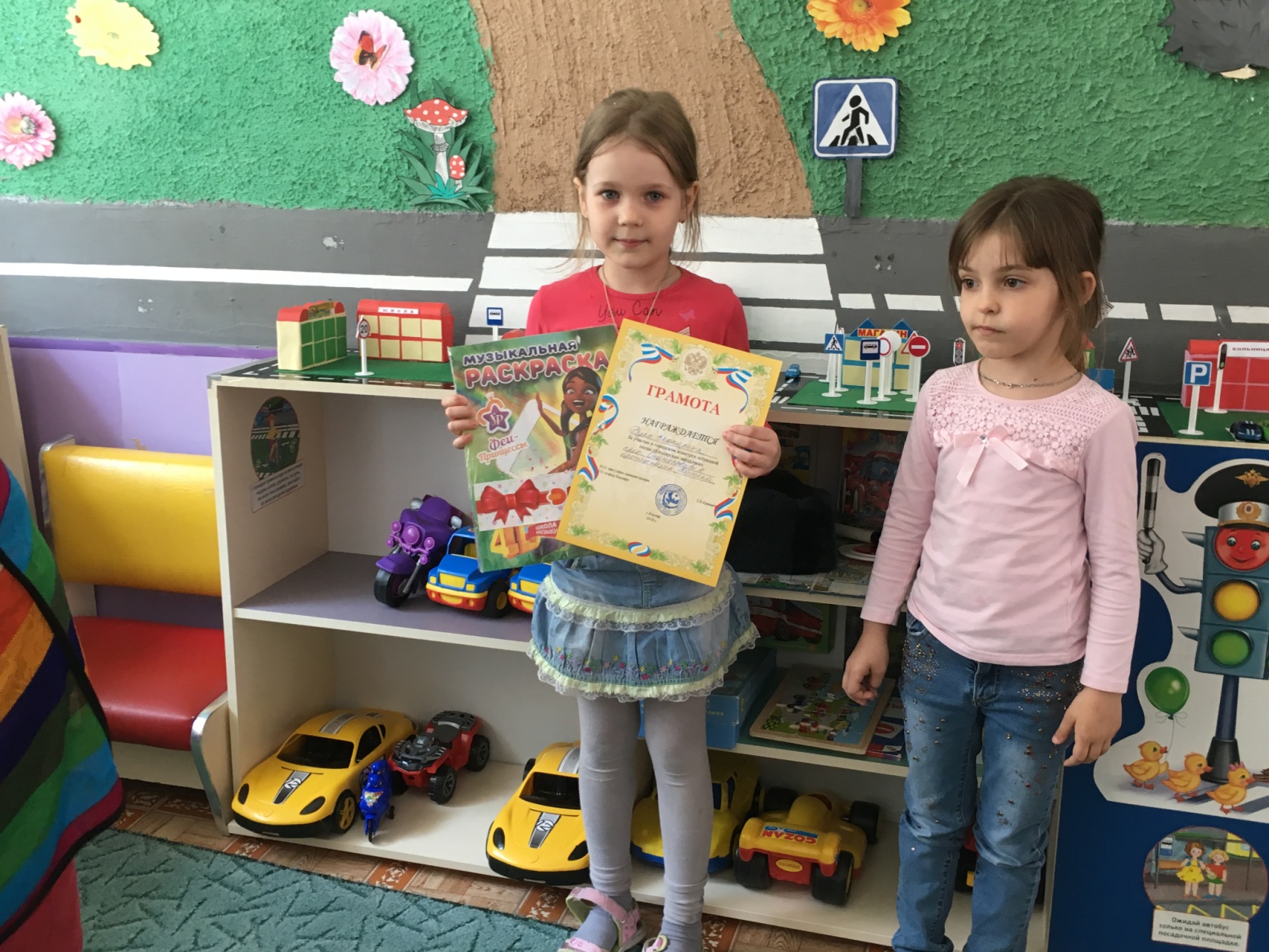 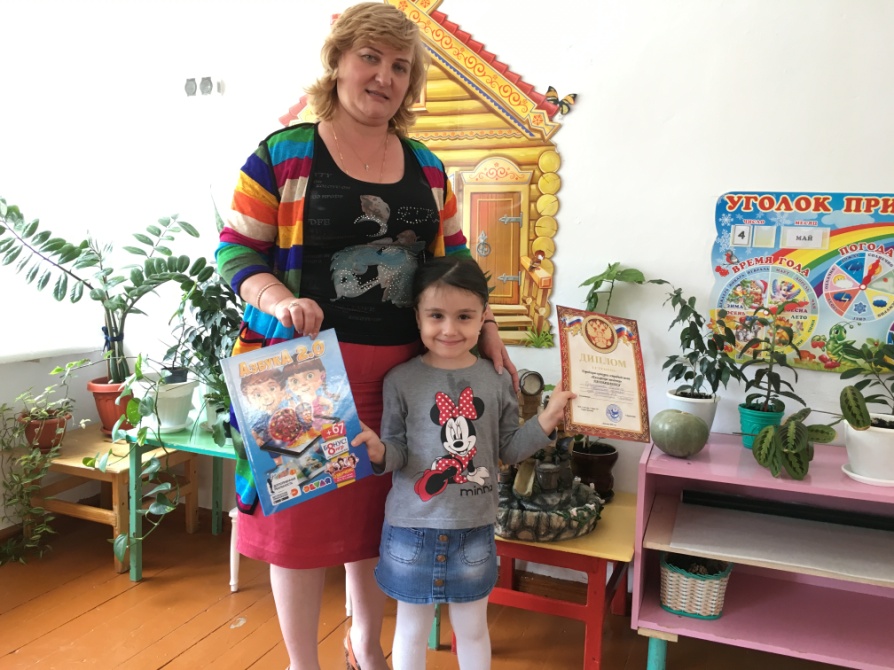 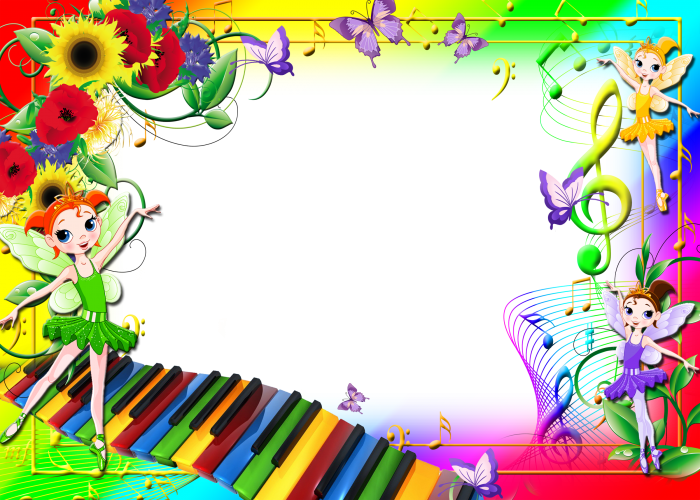 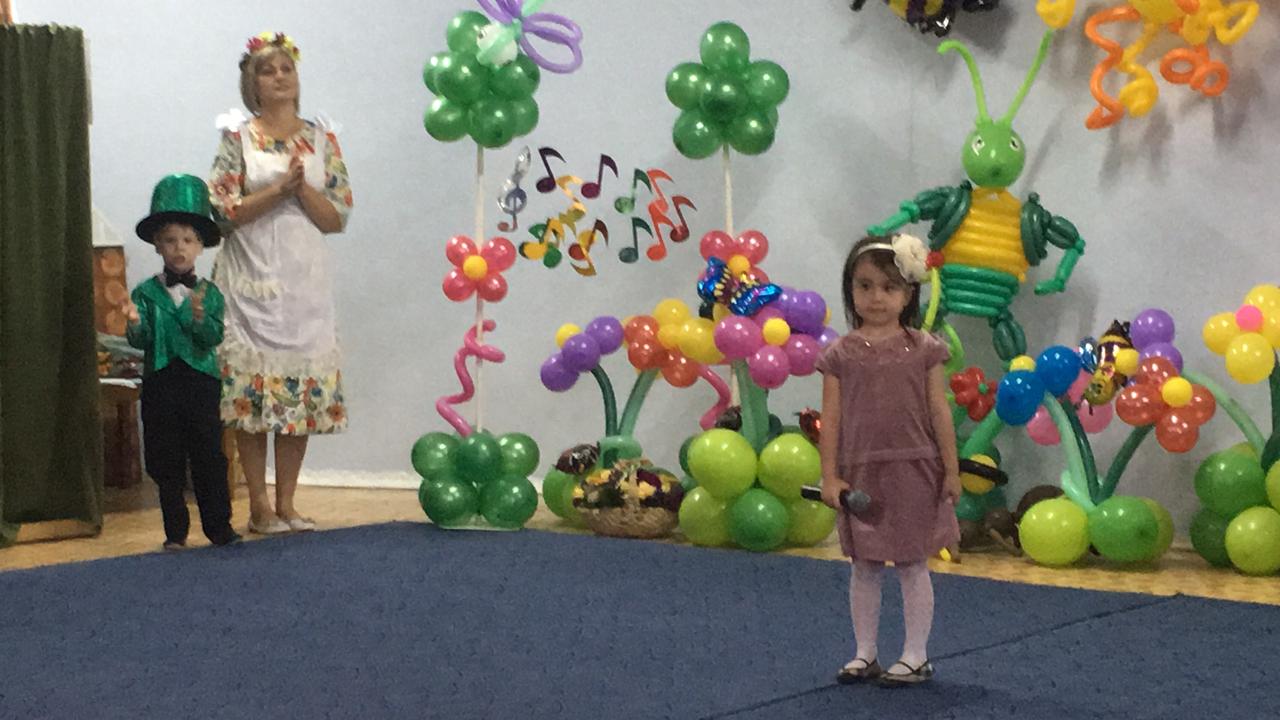 Поздравление для дошкольных работников
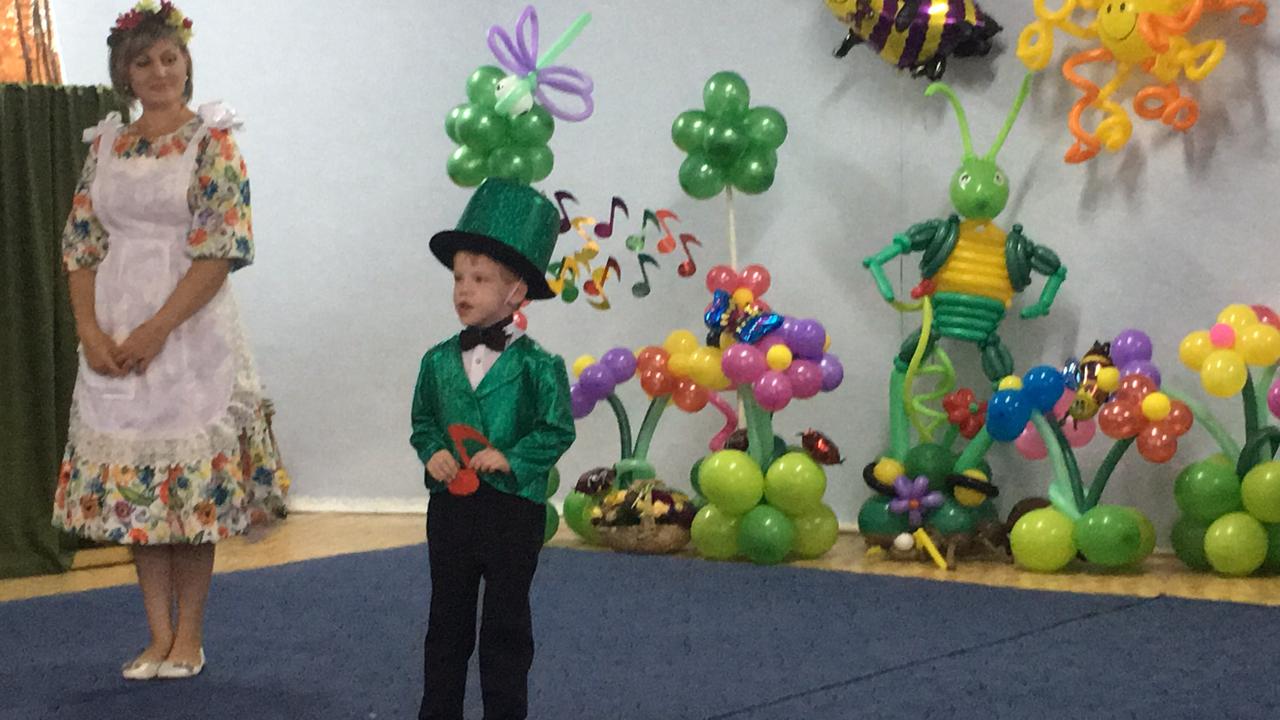 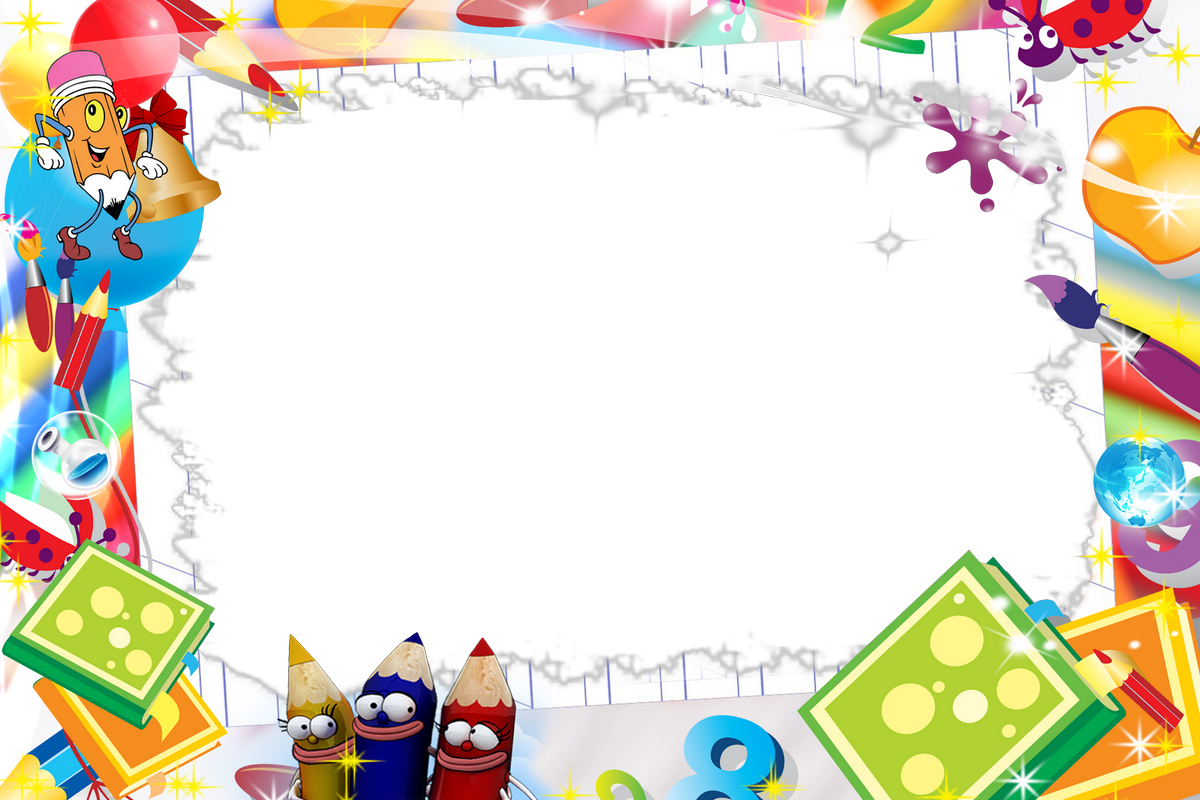 Наши талантливые детишки
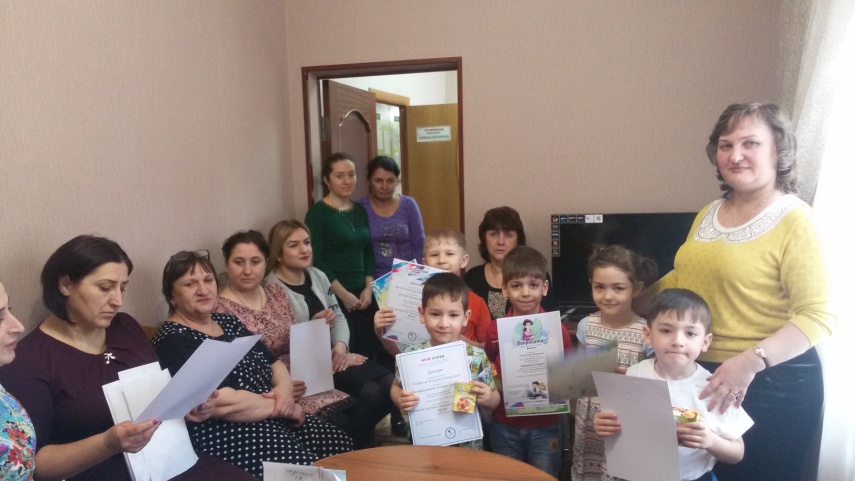 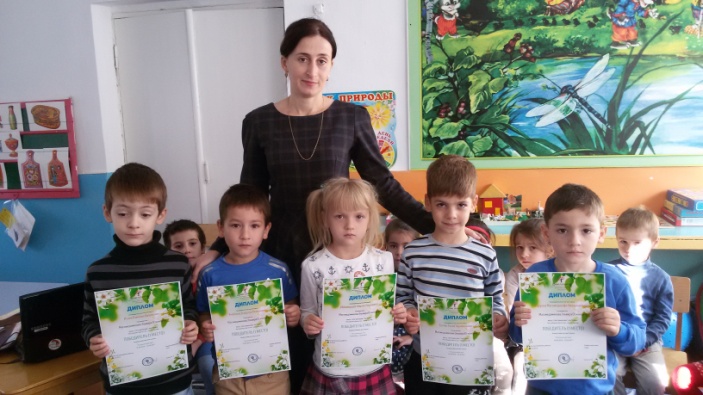 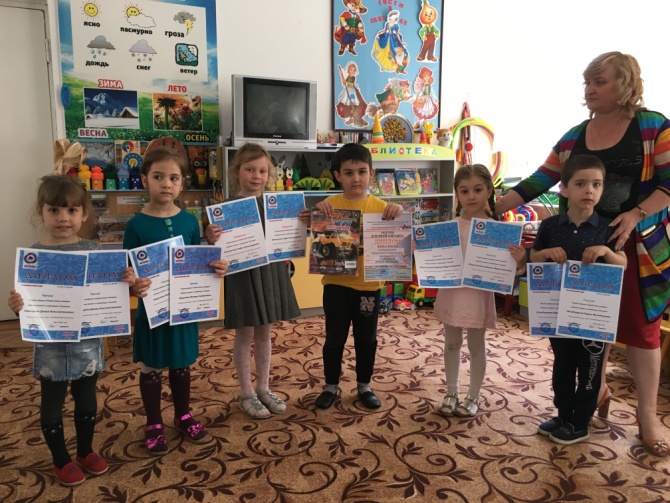 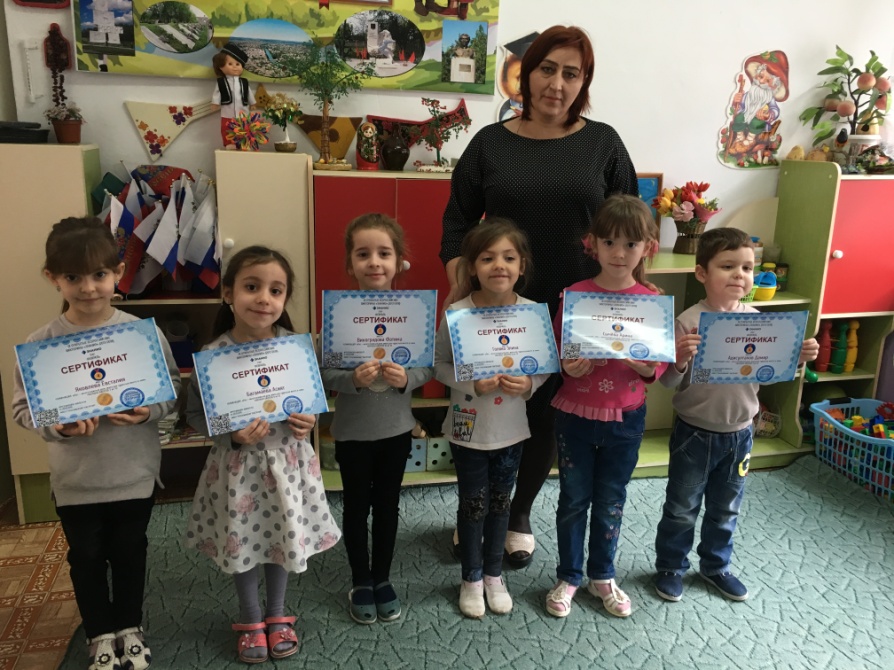 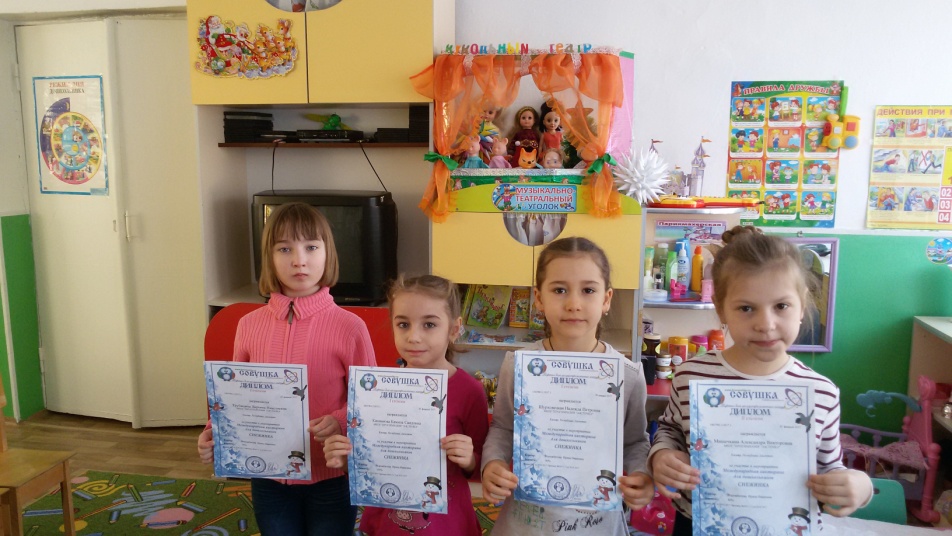 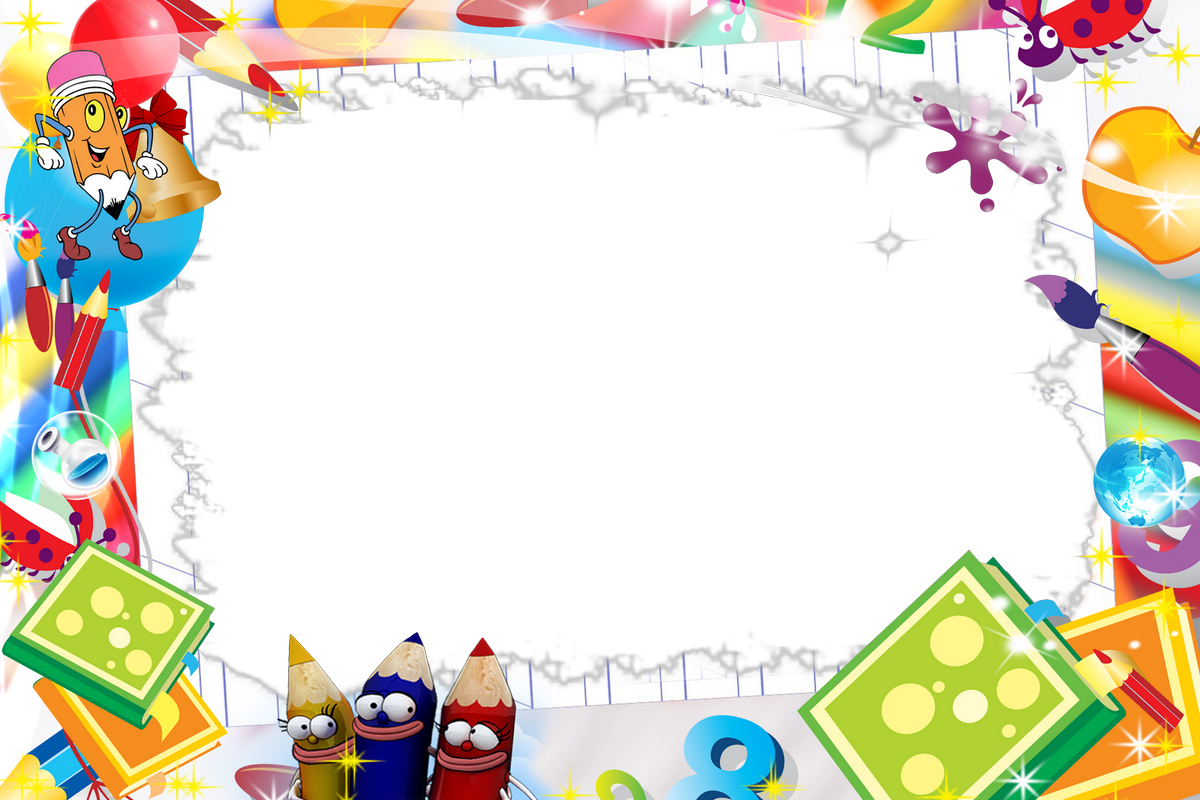 Наши активные участники всероссийских и республиканских конкурсов
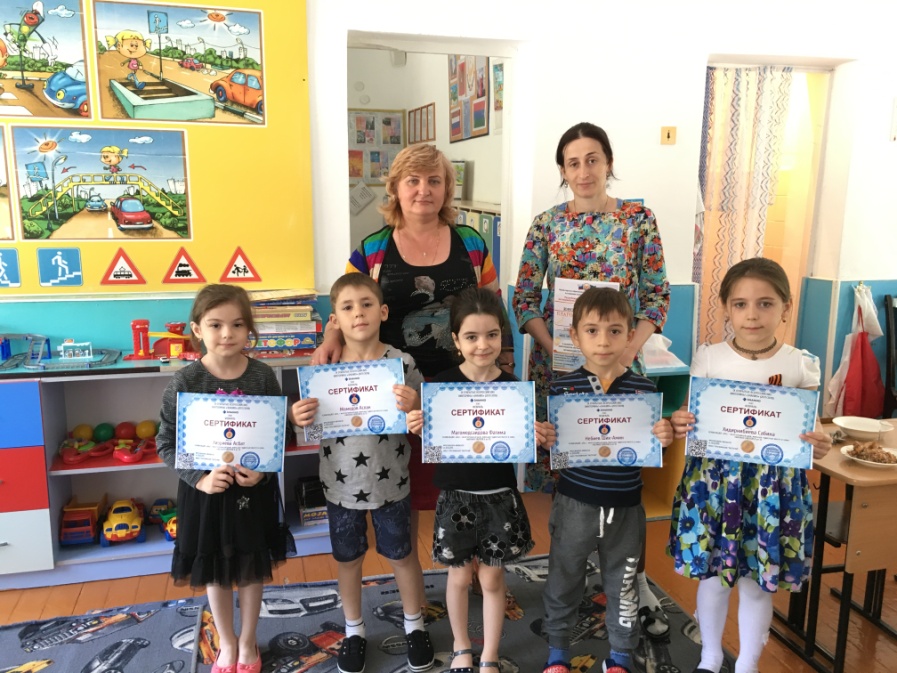 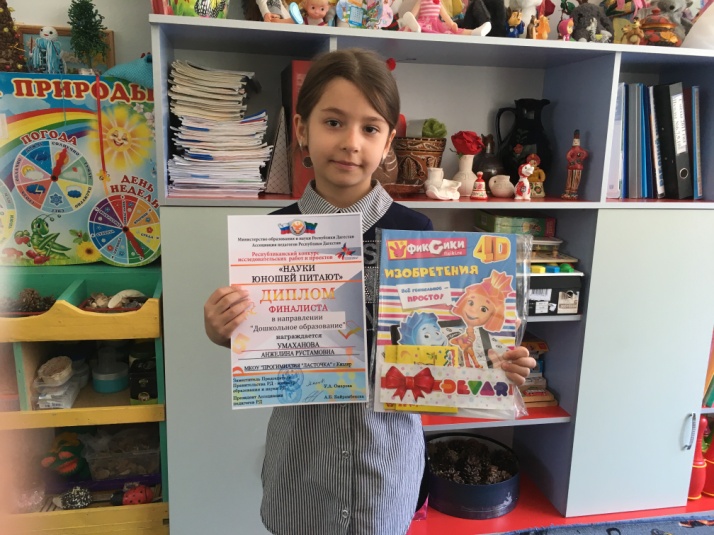 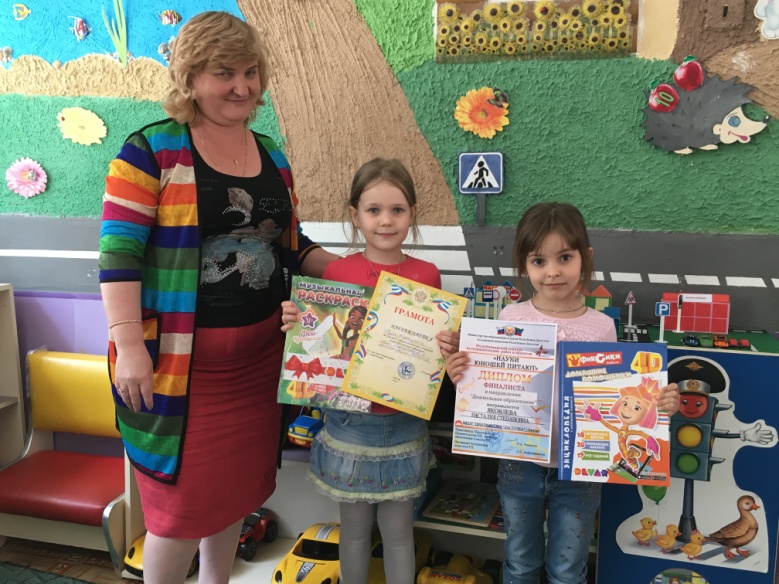